November 2020
Project: IEEE P802.15 Working Group for Wireless Personal Area Networks (WPANs)

Submission Title: [IG DEP Introduction of UWB-Based Wireless Platform]	
Date Submitted: [11 November 2020]	
Source:  [Shinich Sato] [Mobile Techno, Ltd/ Co.]                                  
Address [8F Yokohama Aimark Place, 4-4-5 Minatomirai, Nishi-Ku, Yokohama 220-0012]
Voice:[+81-45-228-8850],
Email[ sato_shinichi@fujitsu.comi] Re: []
Re: []
	
Abstract:	[This document contains opening information and meeting agenda for the IG DEP meeting.]
Purpose:	[information]
Notice:	This document has been prepared to assist the IEEE P802.15.  It is offered as a basis for discussion and is not binding on the contributing individual(s) or organization(s). The material in this document is subject to change in form and content after further study. The contributor(s) reserve(s) the right to add, amend or withdraw material contained herein.
Release:	The contributor acknowledges and accepts that this contribution becomes the property of IEEE and may be made publicly available by P802.15.
Shinichi Sato(Mobile Techno)
Slide 1
November 2020
Introduction of UWB-Based Wireless Platform
Shinichi Sato

Mobile Techno, Ltd. Co.
Slide 2
Shinichi Sato(Mobile Techno)
November 2020
Features of our UWB-based wireless platform
Cloud Computing
UWB-based protocol which has the capability for both reliable wireless communications and high-resolution positioning.
Multiple wireless connections with hierarchical coding to achieve higher reliability and higher security of radio interfaces.
Avoiding unstable communications due to changeable radio propagation path.
Protecting radio interfaces from cyber-attacks.
Multiple radio interfaces based on time division multiple access.
Collision avoidance between UWB signals or between UWB and other radio signals.
Supporting various kinds of sensors/actuators with various radio interfaces.
Localized certification protocol using position information to avoid unauthorized accesses. 
Detecting unauthorized accesses from outside the pre-determined accessible area, e.g. outside the room, outside the building.
Cellular
Gateway
Edge Computing
UWB Coordinator (fixed)
WLAN AP
UWB Coordinator (Fixed)
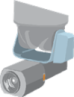 UWB Coordinator
UWB/WLAN Device
UWB/WLAN Device
Video/Display
Smart　Phone
UWB Device
Sensor/
Actuator
Sensor/
Actuator
Bluetooth/BLE Device
Support tool /machine, 
Bed, etc.
UWB
UWB 
Accessible Area
Bluetooth/BLE
Sensor/
Actuator
WLAN
Slide 3
Shinichi Sato(Mobile Techno)